Die Bayerische Wirtschaftsschule
vorgestellt am Beispiel der Städtischen und Staatlichen Wirtschaftsschule Nürnberg (               )
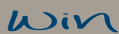 Werde ein  

GE           NER

an der größten, eigenständigen Wirtschaftsschule in Bayern!
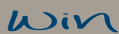 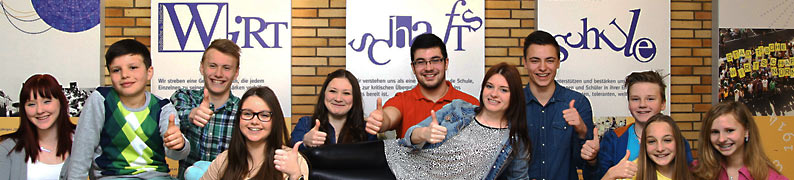 Profil der Wirtschaftsschule
Vermittlung einer breiten Allgemeinbildung
Vermittlung einer vertieften kaufmännischen Grundbildung
Unterricht durch Handelslehrer und Gymnasiallehrkräfte
Abschluss:
mittlerer Schulabschluss
(„Mittlere Reife“)

Ziele:
Ausbildungsberuf bei
    Handel, Bank, Industrie
    oder Verwaltung, z.B. 
gute Anschlussmöglichkeiten
    an die Fachoberschule
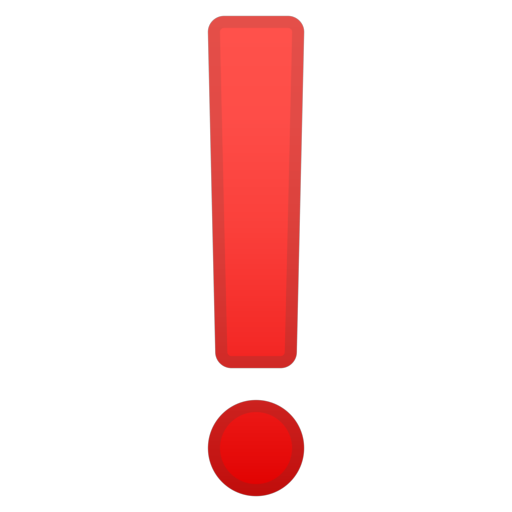 Einzige Schulart, bei der eine
Verkürzung der Ausbildung um bis zu einem Jahr möglich ist.
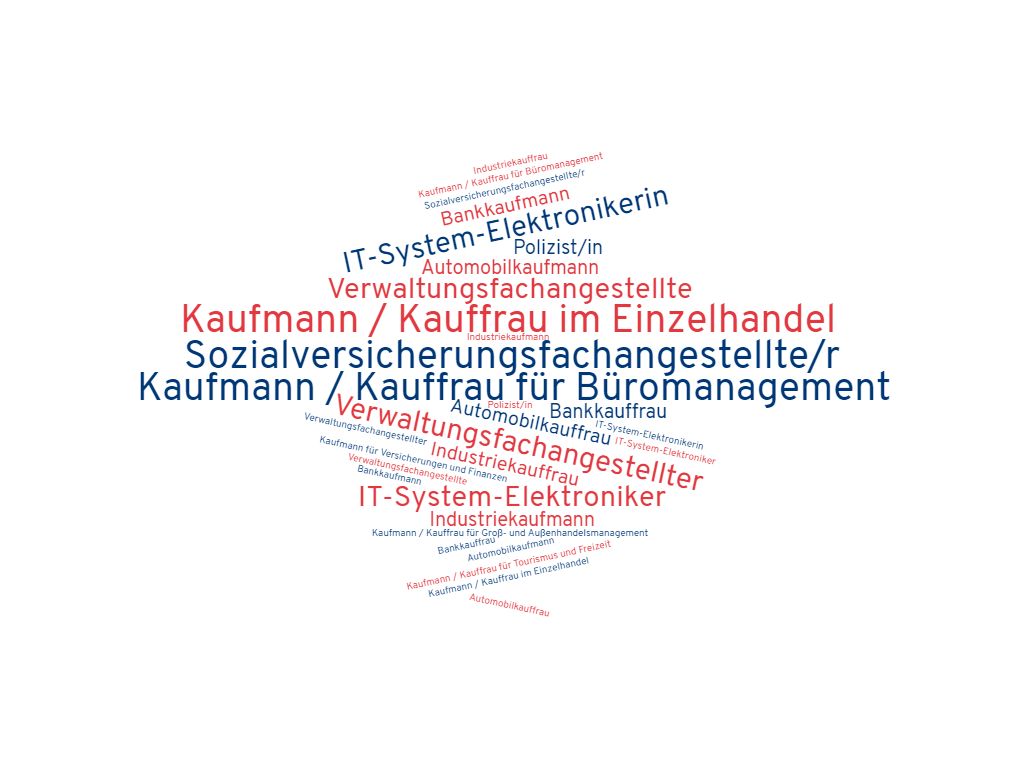 Städtische und Staatliche Wirtschaftsschule Nürnberg
Zweige der Wirtschaftsschule
Mittlere Reife
Verlängerung der Orientierungs-phase
Übertritt direkt in die 6. oder die 7. oder die 8.  oder die 10. Jahrgangsstufe in neu gebildete Klassen
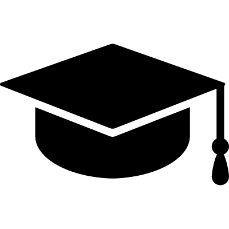 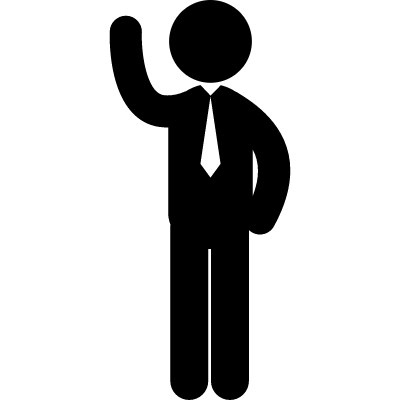 NEU: 
Beginn in der 6. Klasse
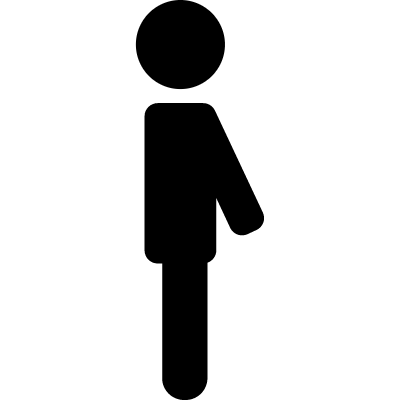 10. Klasse
11. Klasse
10. Klasse
9. Klasse
10. Klasse
9. Klasse
8. Klasse
8. Klasse
7. Klasse
6. Klasse
zweistufig
dreistufig
vierstufig
= 2 Jahrgangsstufen
= 3 Jahrgangsstufen
= 4 Jahrgangsstufen
(nach dem Quali)
Wahl zwischen:
„regulären“ Klassen: freiwillige Nachmittagsangebote
Ganztagesklassen:     Hausaufgabenbetreuung, Nachmittagsangebote und  
                                           Mittagessen in der Mensa
Städtische und Staatliche Wirtschaftsschule Nürnberg
Unterrichtsfächer der Wirtschaftsschule
Mensch und Umwelt
Mathematik
Wirtschafts-geographie
Informationsverarbeitung
Sport
Betriebswirt-
schaftliche Steuerung 
und Kontrolle
Deutsch
Englisch
Religion/ Ethik
Musisch-
ästhetische 
Bildung
Übungsunternehmen
Geschichte/ Sozialkunde
Städtische und Staatliche Wirtschaftsschule Nürnberg
Mögliche Stundentafeln
Ganztagesklasse:
6. Klasse:
wenige Lehrerwechsel
kleine Klassen
individuelle Förderung
Hausaufgabenbetreuung durch eigene Lehrkräfte
enge Zusammenarbeit mit Eltern
usw.
Kein Klassenleiter-wechsel
Städtische und Staatliche Wirtschaftsschule Nürnberg
Gründe für die Wirtschaftsschule
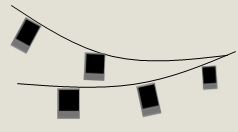 hohe Akzeptanz bei der Wirtschaft
hohe Akzeptanz bei den Unternehmen in der Metropolregion seit über 125 Jahren
Präsentation und Vermittlung von Ausbildungs- und Praktikumsplätzen
Blick über den Tellerrand durch Messebesuche, Praktika und Sprachreise im Ausland, Kooperationen mit Partnerstadt Glasgow
praxisnaher Unterricht
vielversprechende Karrierewege
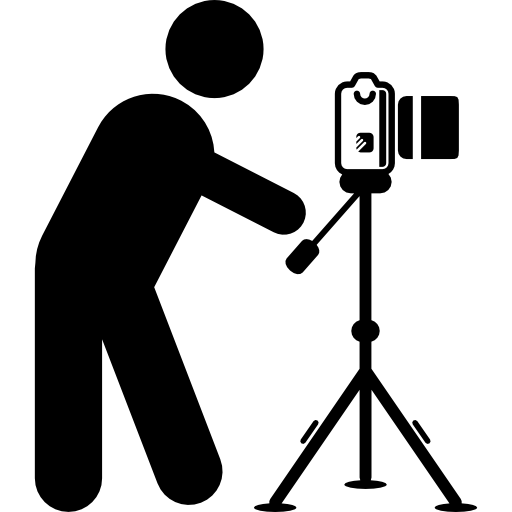 Städtische und Staatliche Wirtschaftsschule Nürnberg
Sie wollen mehr erfahren?
Besuchen Sie unseren Informationsabend:
26. Januar 2021, 19:00 Uhr

Werfen Sie einen Blick in unsere Flyer:



Kontaktieren Sie uns direkt:
Telefon-Nr.: 09 11 / 2 31-15 31, -15 32
www.wirtschaftsschule.nuernberg.de
Städtische und Staatliche Wirtschaftsschule Nürnberg, 90489 Nürnberg, Nunnenbeckstraße 40

oder schauen Sie sich unseren Imagefilm auf der Homepage an:
https://www.nuernberg.de/internet/berufsschule_12/
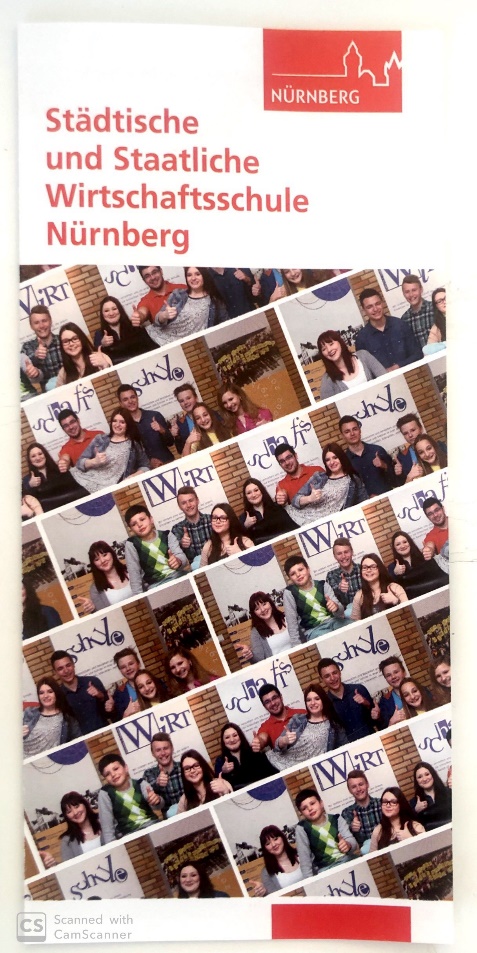 Städtische und Staatliche Wirtschaftsschule Nürnberg